BOARD FOR RESEARCH EDUCATIONAND DEVELOPMENT (BREAD)A – 262, Sector – 19, Noida, U P, India - 201301
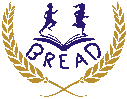 VISION

Empowerment Through
Education
MARY CHERIAN
(Treasurer)
SHANTY P K
(Member)
CHAIR PERSON  FR. PROVINCIAL DP OF IMS
FRANCIS K.J
(Secretary)
GEORGE OPARATAS (Member)
JOSON
 THARAKAN  JOHN 
(Managing Trustee)
Total no. of Beneficiaries – 20954under
mary’s meals: 20387
Mother’s Care - 2009
Blossom - 300
Mother’s Leap  - 23
mary’s meals feeding - Statewise
Delhi
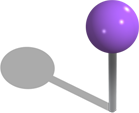 UP
RJ
BR
WB
MP
UP – Uttar Pradesh
BR – Bihar
RJ – Rajasthan
OD – Odisha
MP – Madhya Pradesh
CG – Chattisgrah
JH – Jharkhand
WB – West Bengal
JK
CG
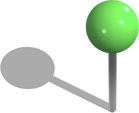 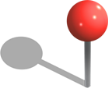 ODI
Calcutta
Mumbai
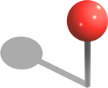 Chennai
(Madras)
MARY’S MEALS  CHILDREN STATEWISE – 2017 - 18
THE GROWTH OF MARY’S MEALS IN INDIA
BREAD WITH LOCAL PARTNERS AND NO. OF CENTERS – 2017-18
TOTAL CENTERS - 58
BREAD WITH LOCAL PARTNERS AND NO. OF CHILDREN – 2017-18
TOTAL PARTNERS – 15 
BREAD OFFICE - 2
TYPE OF SCHOOLS/ CENTERS
DATA OF 2017-18
TOTAL NO OF M.M CENTERS/SCHOOLS :58
GENDER CLASSIFICATION
Category of mary’s meals children
Level Of Education
Why feeding :
WE BELIEVE1. Food & Education is  key to development and alleviation of poverty.2. Food, serves as an incentive to the hungry children to come to the classroom
Fruits of mary’s meals
Nutritious food for the poor children
Improvement in health status
Children re- discover their childhood
Community participation
Gender discrimination is reduced
Child labour reduced
Improvement in educational conditions
Education among girl children is promoted
Caste imbalance reduced as children eat together
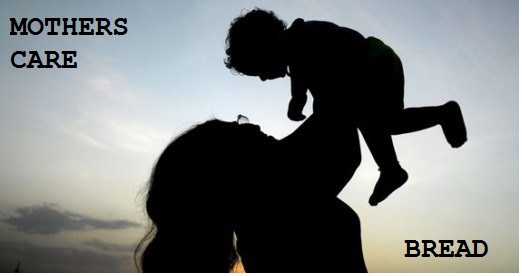 MOTHER’S CARE
ENSURING QUALITY EDUCATION UPTO COLLEGE LEVEL
Mother’s Care is a unique programme towards self-reliance by offering financial help for education to those who are less privileged, so that they can stand on their own.
Mother’s Care reaches out to the disadvantaged students by way of individual educational sponsorship to  ensure quality education up to college level.
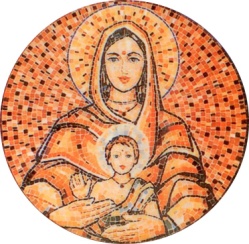 THE GROWTH OF MOTHER’S CARE IN INDIA – NO. OF CHILDREN - 2009
NO.OF CHILDREN STATE WISE	TOTAL NO.OF CHILDREN – 2009
MOTHER’S CARE  PARTNERS AND NO. OF CHILDREN
TOTAL NO OF MC PARTNERS :12
[Speaker Notes: NEW]
MOTHER’S CARE 2016 GENDER CLASSIFICATIONTotal Children  - 2009
MOTHER’S CARE  2016LEVEL OF EDUCATION
MOTHER’S CARE  2016AGEWISE CLASSIFICATION
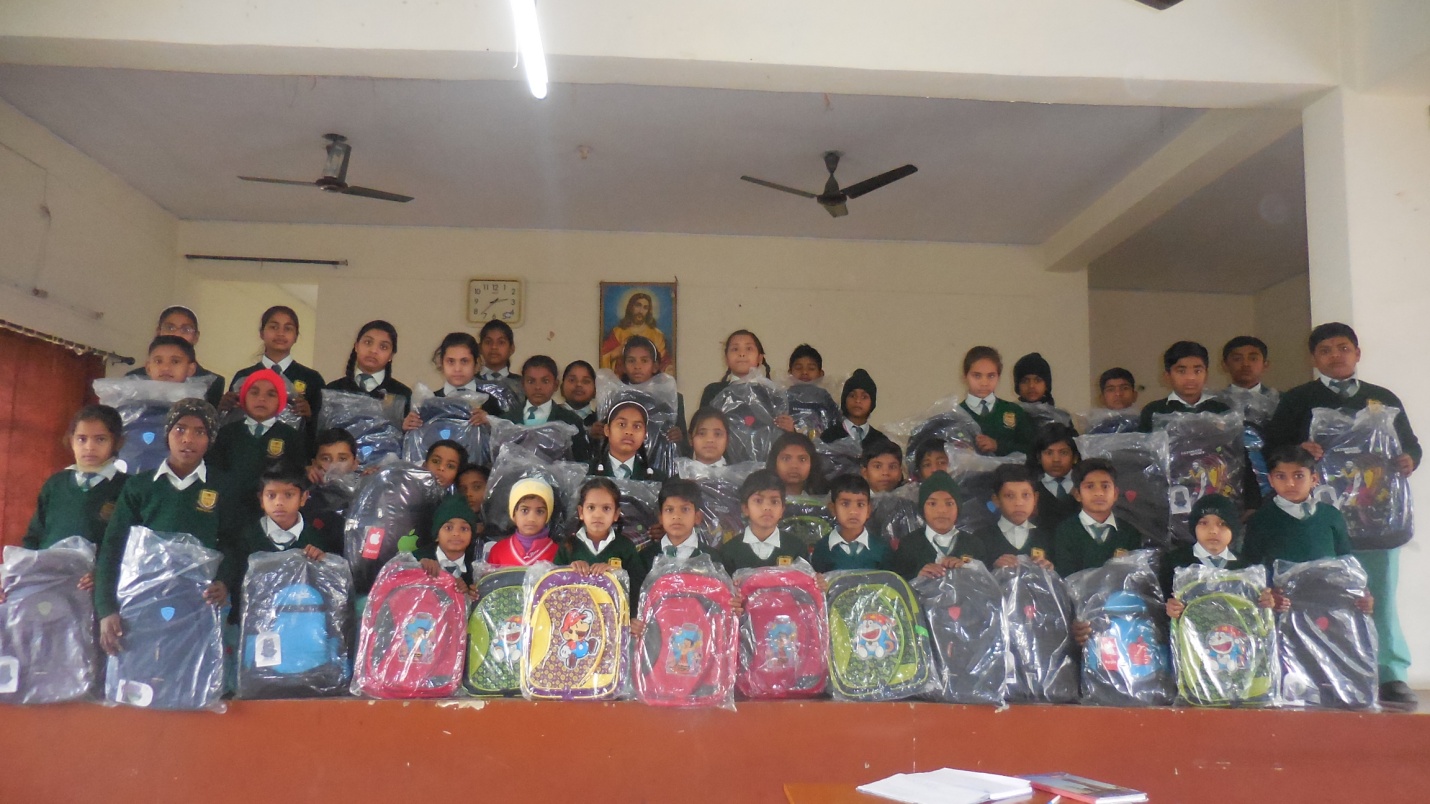 BlossomTotal no. of beneficiaries - 300
At :
St. Theresa’s Welfare center, Vijaya Nagar, Ghaziabad, U P  by BREAD - Beneficiaries - 200

Jan Vikas Samiti, VP of IMS, Varanasi, U P - Beneficiaries -100
Mother’s Leap Total Students Sponsored: 23
Posing in Uniforms # Being formed
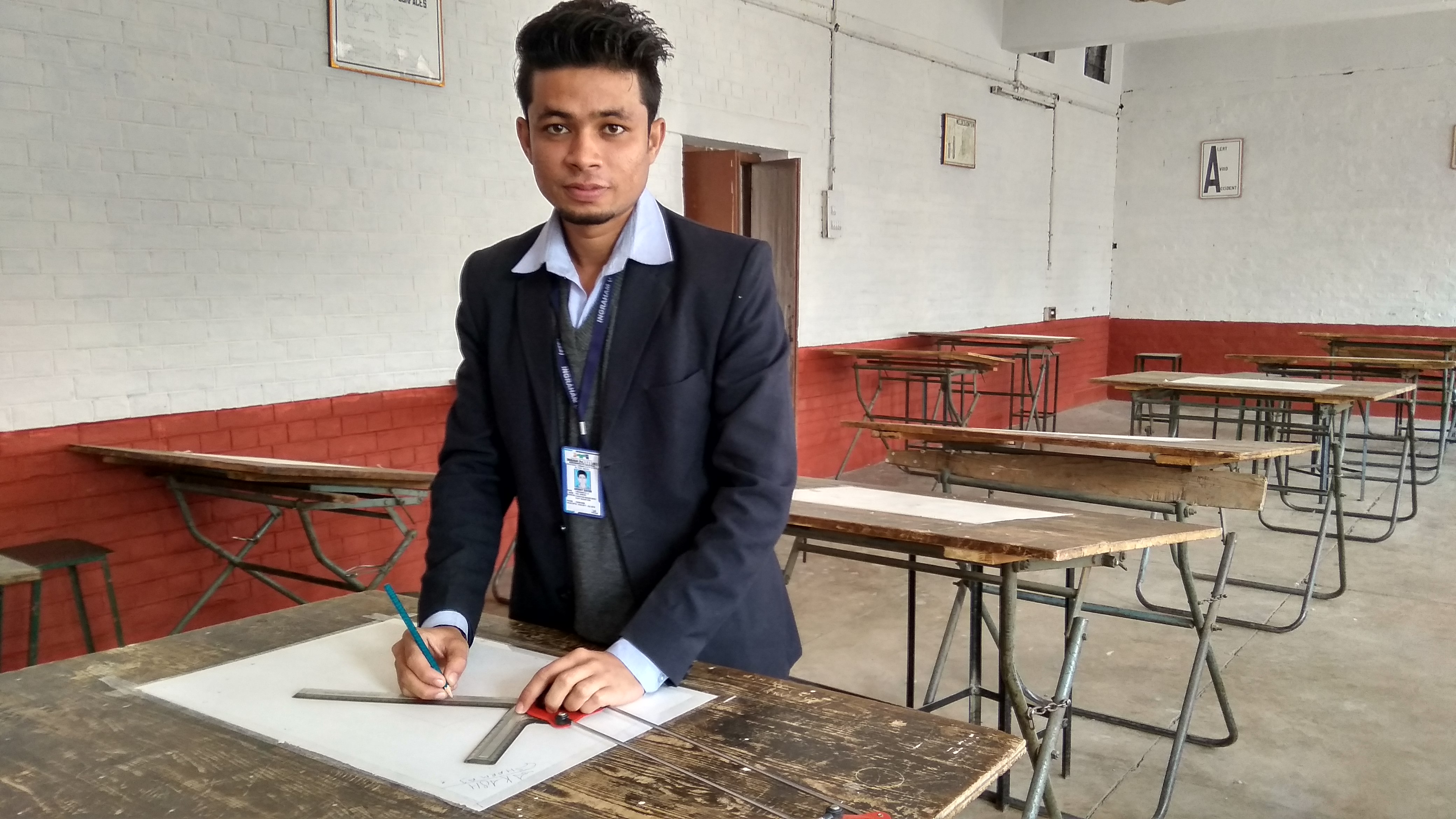 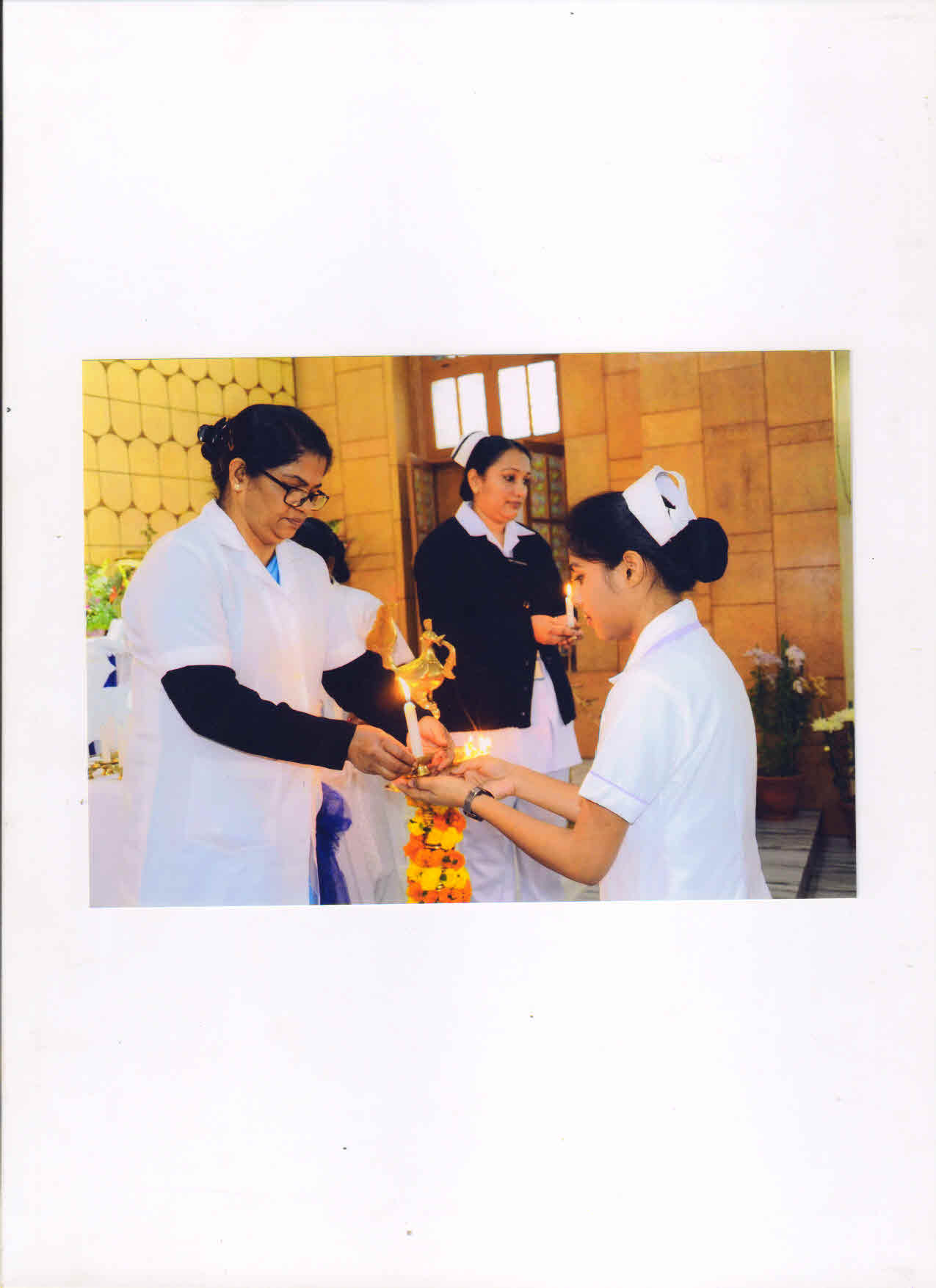 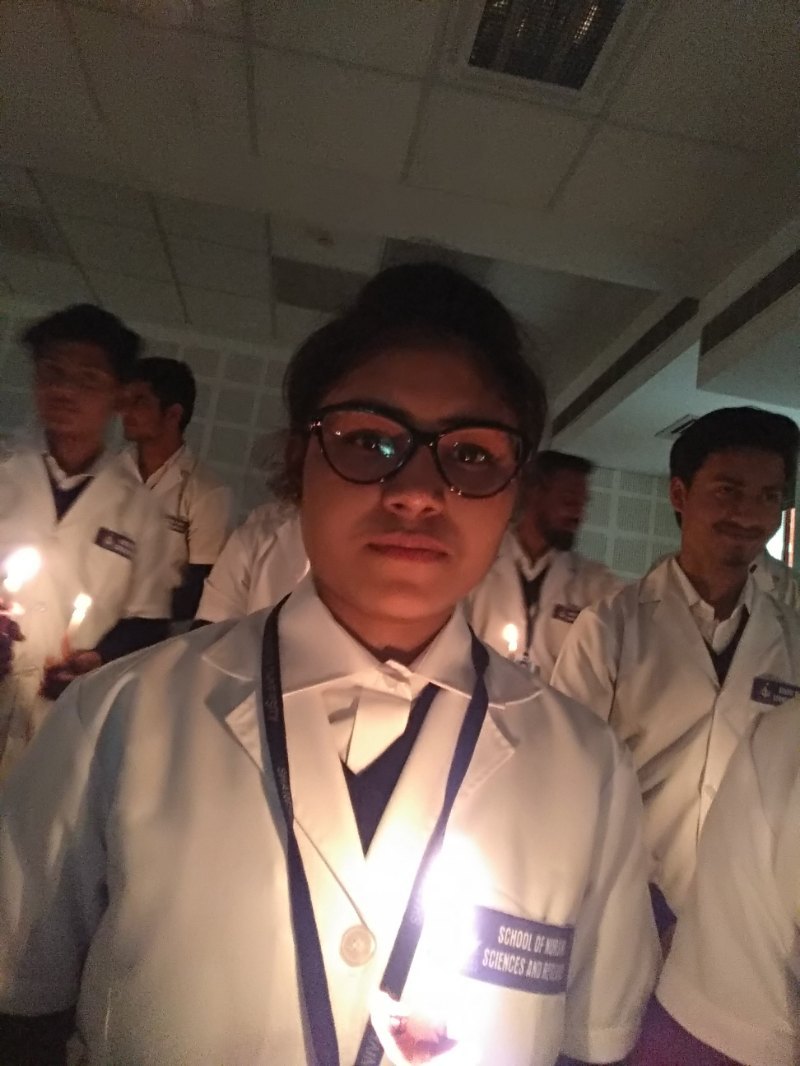 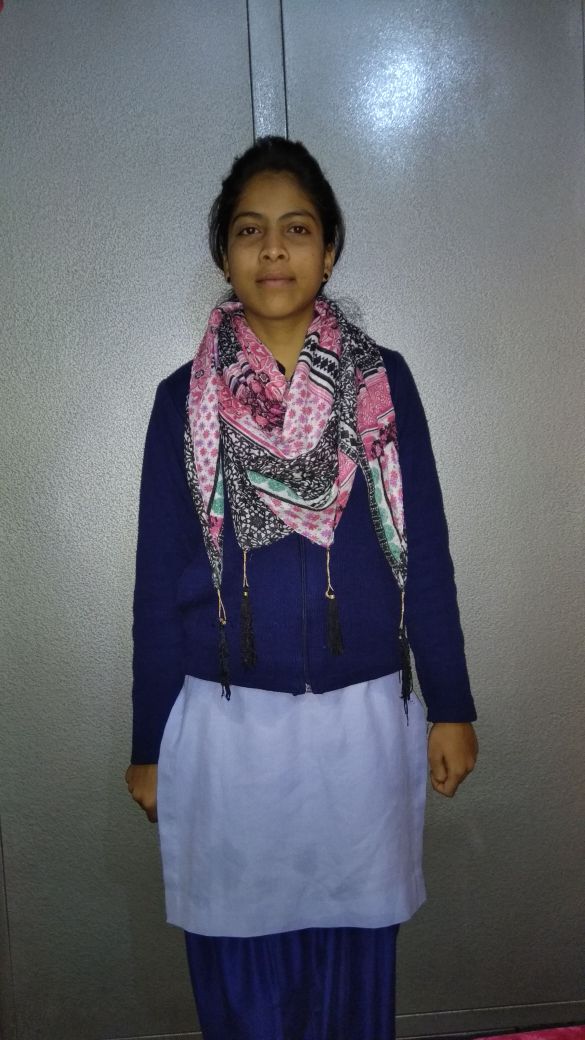 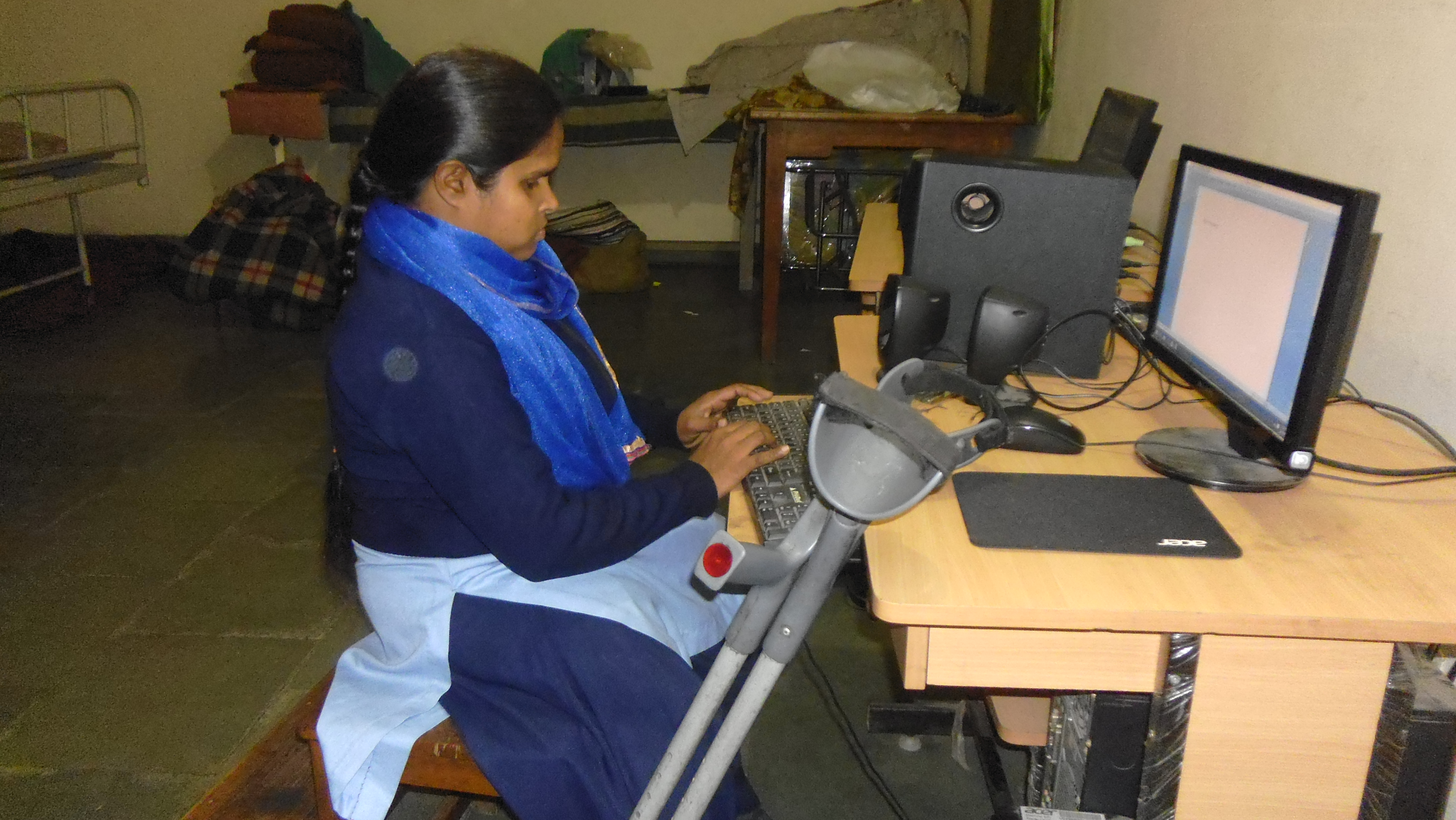 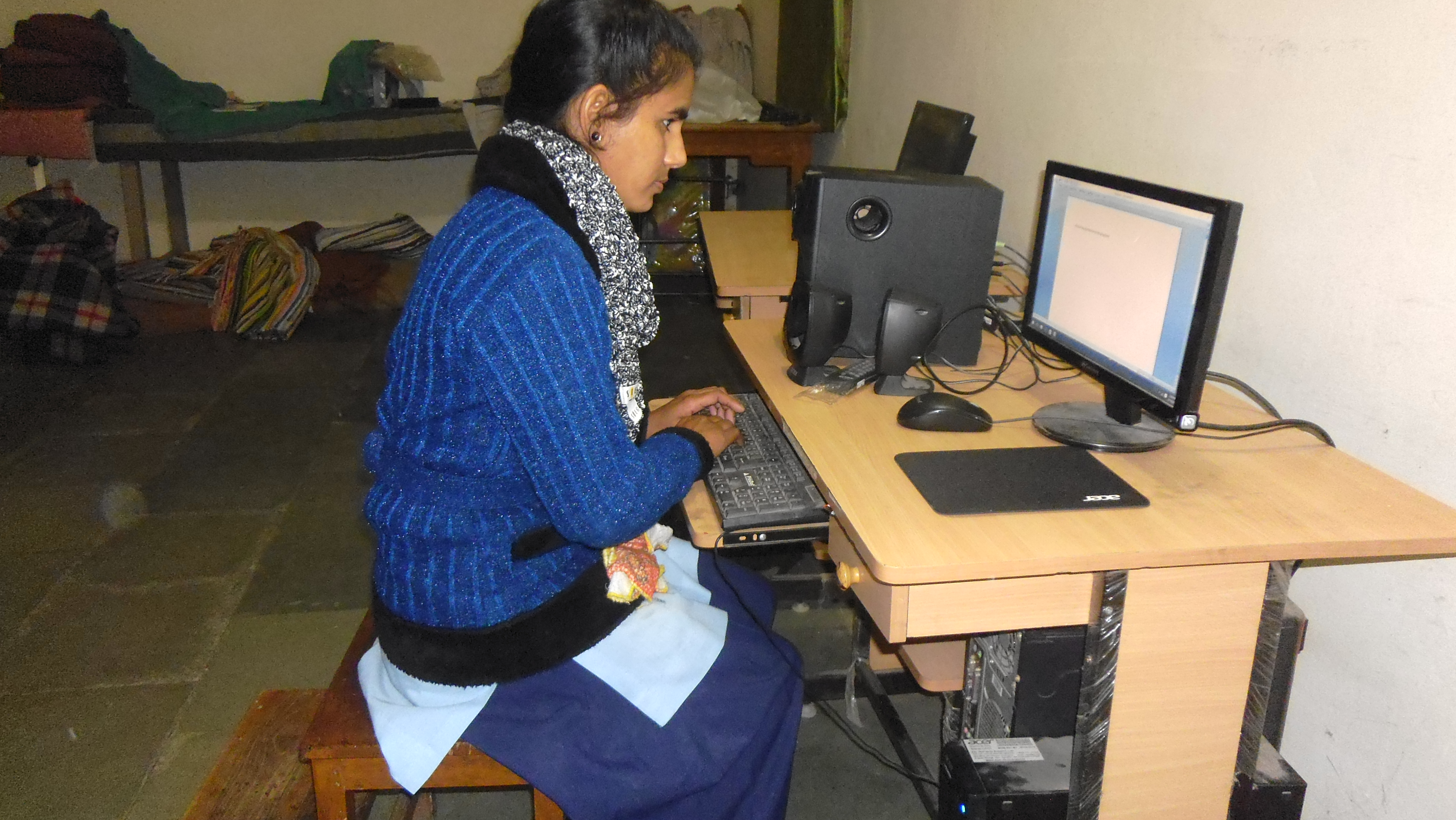 9/27/2018
42
Project Name: Mother’s Leap (Tailoring Center)
                                                       CENTER DETAILS
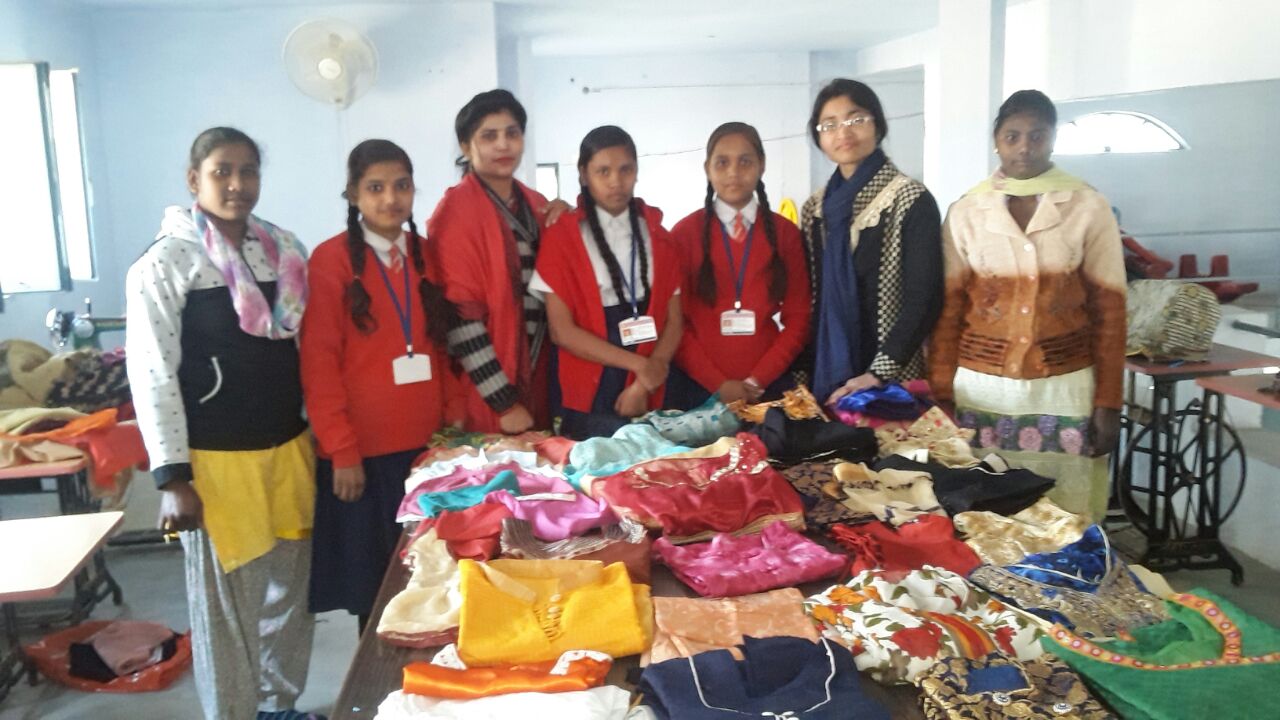 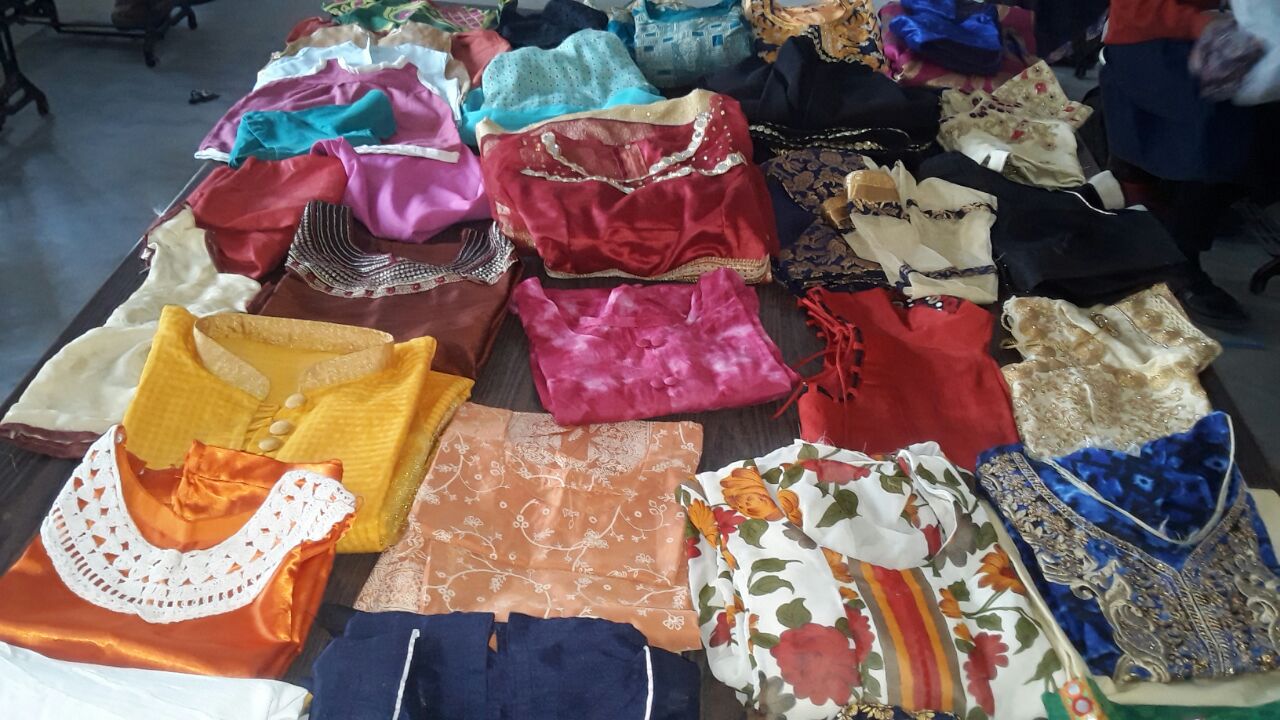 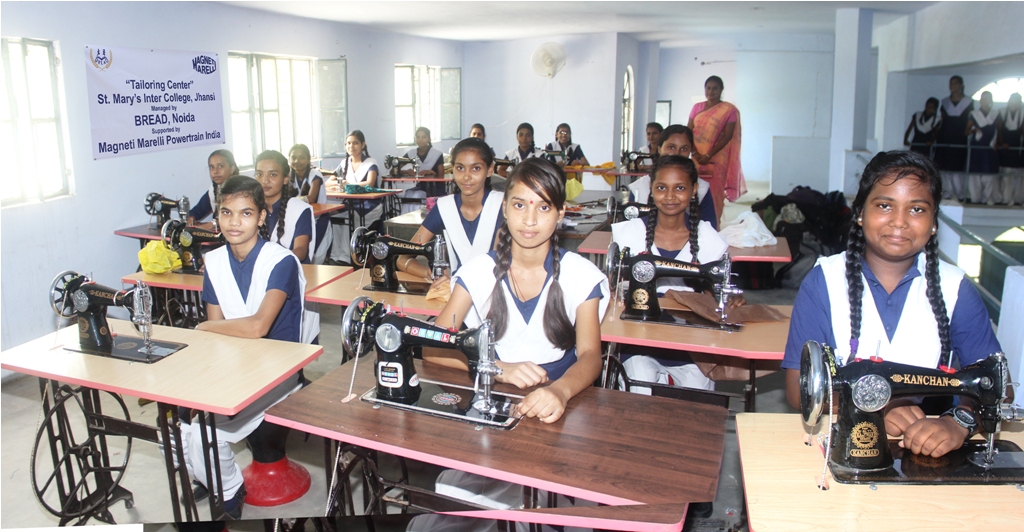 Visit us:
www.breadnoida.org
www.facebook.com/marysmealsindia
www.twitter.com/breadnoida
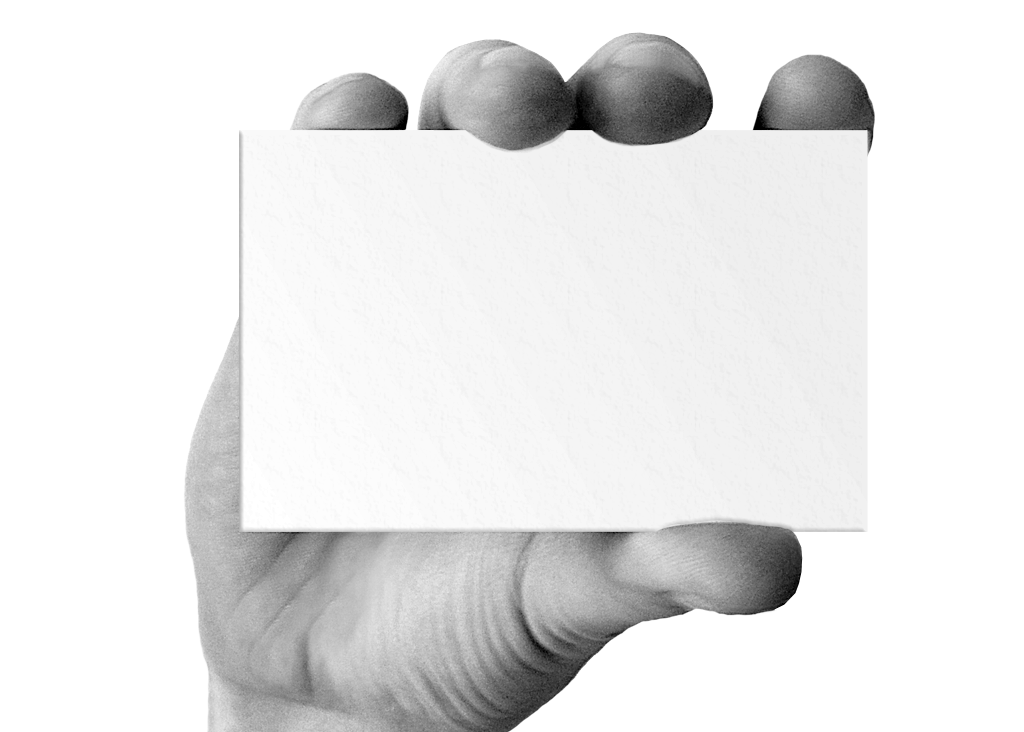 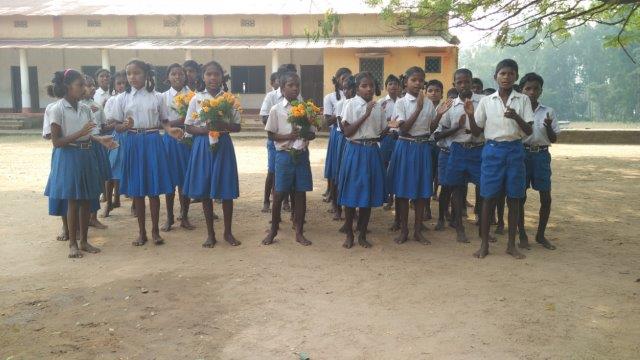 Thank You